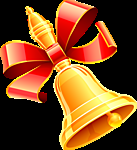 В класс вошел – не хмурь лица, Будь разумным до конца.Ты не зритель, ты не гость – Ты программы нашей гвоздь!Не стесняйся, не смущайся, Смело с нами заряжайся!
Туманова ТА
1
Цели:
Повторить правила умножения и  деления алгебраических дробей;Изучить правила возведения в степень алгебраической дроби.
Туманова ТА
2
Умножение числовых дробей :




Деление числовых дробей:
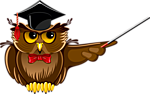 Туманова ТА
3
4
Туманова ТА
Но прежде чем перемножать числители и знаменатели проверьте нельзя ли сократить дроби. Сокращение дробей при расчётах значительно облегчит вычисления.
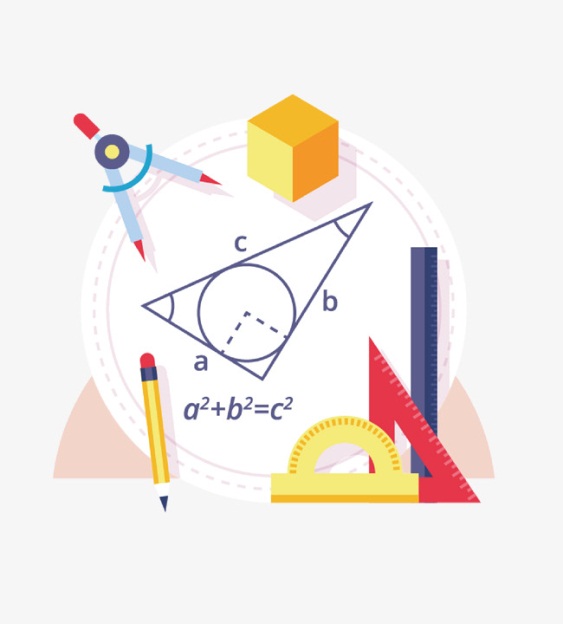 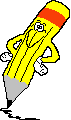 Туманова ТА
6
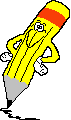 Туманова ТА
7
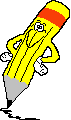 Туманова ТА
8
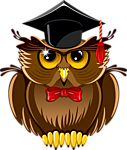 9
Возведение алгебраических дробей в степень
10
Свойства  степени с натуральным показателем.
         (а, b > 0).
11
12
Туманова ТА
13
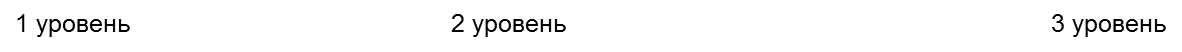 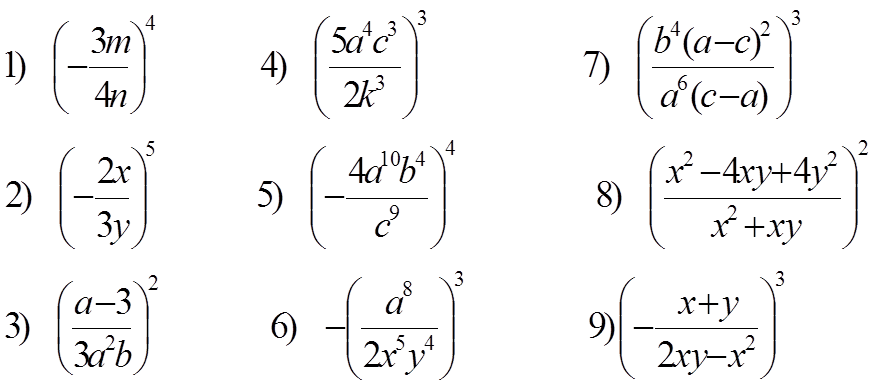 Туманова ТА
14